Тема 1. Управління персоналом у системі менеджменту підприємств
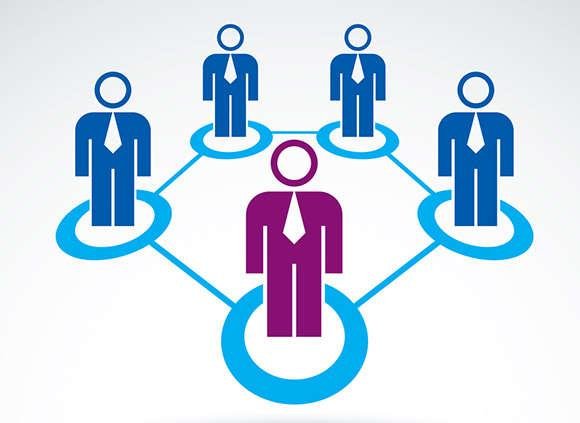 1.1. Роль і значення управління персоналом як науки і навчальної дисципліни
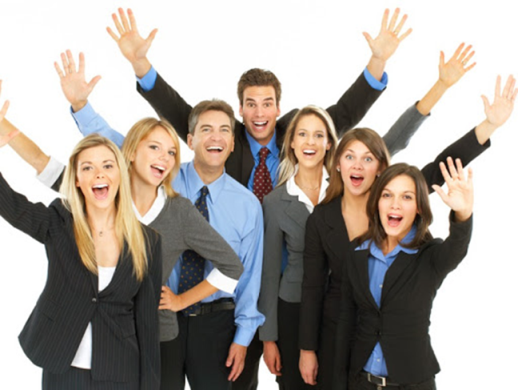 Управління персоналом як наука існує на двох рівнях: 
теоретичному (мета — одержання нових знань шляхом опису і класифікації явищ, встановлення причинно-наслідкових, функціональних і інших взаємозв'язків і закономірностей між ними, прогнозування типових організаційних ситуацій); 
прикладному (управління персоналом займається питаннями зміни і перетворення реальних виробничих ситуацій, розробкою конкретних моделей, проектів і пропозицій для підвищення ефективності використання робітників).
Управління персоналом базується на теоріях:

Економічні теорії, що охоплюють різні напрямки економічної науки (насамперед, теорії ринку праці). 
Психологічні теорії (загальна психологія, психологічні теорії поведінки, психоаналіз, соціальна психологія, психологія спілкування, психологія праці).
Соціологічні концепції (насамперед, теорії груп і організацій).
Трудове і соціальне право.
Політологічні теорії.
Конфліктологія.
Науки про працю
Практична значимість управління персоналом полягає у наступному: 
ідеальне конструювання практики кадрового управління, розробка теорії, стратегії, техніки, способів і засобів управління персоналом;
раціоналізація, глибоке критичне осмислення практичного управління людьми і його орієнтація на вимоги економічної (ділової) і соціальної ефективності;
спонукання керівників до зміни моделей, техніки, стилю, способів і засобів керівництва робітниками на основі альтернатив, пропонованих наукою.
Об'єктом дисципліни «Управління персоналом» є система принципів, наукових підходів та методів управління персоналом в умовах конкурентного середовища.

Предметом дисципліни «Управління персоналом» є:
теоретичні концепції, сучасні методи та технології роботи з персоналом;
сукупність суспільних відносин, що виникають в процесі спільної діяльності працівників.
1.2. Управління персоналом як складова менеджменту підприємства
Управління персоналом – це процес планування, підбору, підготовки, оцінки, навчання, мотивації та вивільнення персоналу, спрямований на ефективне його використання та досягнення цілей підприємства і працівників.
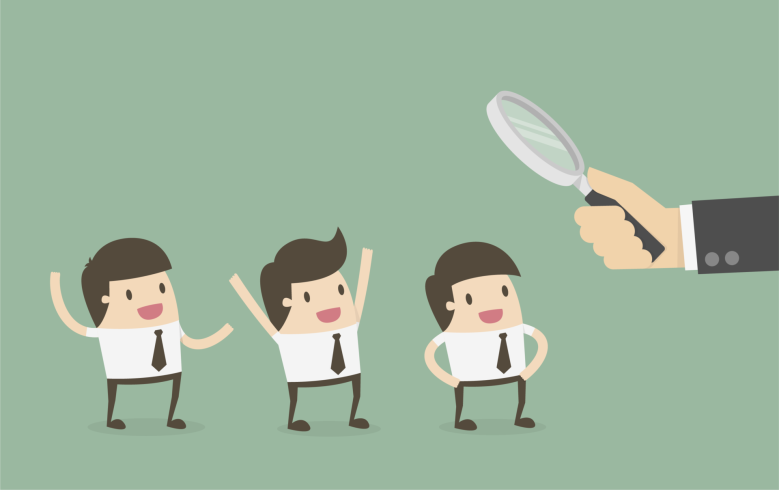 Комплексний підхід до управління персоналом передбачає урахування:
організаційно-економічних аспектів;
соціально-психологічних аспектів;
правових аспектів;
технічних аспектів;
педагогічних аспектів;
та інших аспектів у їхній сукупності і взаємозв'язку при визначальній ролі соціально-економічних факторів.
Сутність управління персоналом розкривається за допомогою таких понять:
 
трудові ресурси; 
персонал;
кадри; 
людські ресурси;
кадровий потенціал,
інтелектуальний капітал.
Трудові ресурси — це фізично розвинута частина населення, що володіє розумовими здібностями і знаннями, які необхідні для роботи у народному господарстві.
Персонал підприємства — це сукупність його працівників (постійних і тимчасових, кваліфікованих і некваліфікованих), що працюють по найму та мають трудові відносини с роботодавцем.
Кадри — це основний (штатний, постійний), як правило, кваліфікований склад працівників підприємства.
Людські ресурси підприємства — це сукупність професійних, соціальних, психологічних і культурних якостей його працівників.
Інтелектуальний капітал  - це додана вартість від використання людських ресурсів.
Трудовий потенціал працівника - це сукупність фізичних і духовних якостей людини, що визначають можливість і межі її участі у трудовій діяльності, здатність досягати у визначених умовах певних результатів, а також удосконалюватися в процесі праці.

Елементами трудового потенціалу працівника є:
особисті характеристики (мотиви поведінки, цінності, відносини до праці, творча активність тощо);
соціально-демографічні характеристики (стать, вік, національність тощо);
психофізіологічні характеристики (тип темпераменту, стан здоров'я, схильність до певного роду діяльності, працездатність тощо);
кваліфікаційні характеристики (рівень освіти, практичний досвід, професіоналізм, творчі здібності тощо).
Система управління персоналом (СУП) являє собою комплекс цілей, задач і основних напрямків діяльності, а також різних видів, методів і відповідного механізму управління.
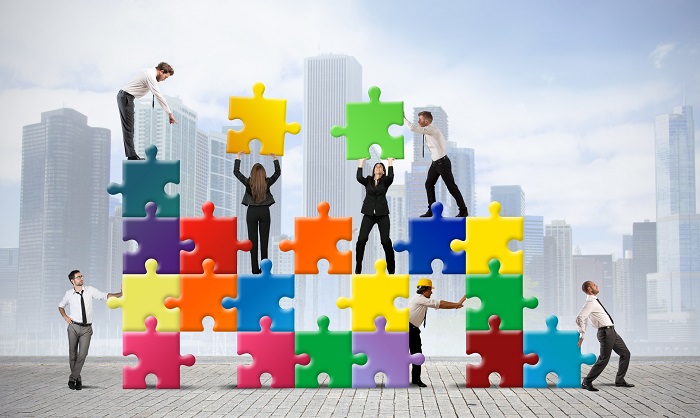 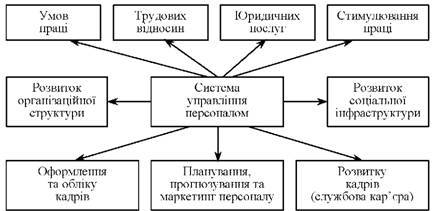 Склад системи управління персоналом підприємства:
підсистема загального та лінійного керівництва;
підсистема планування та маркетингу;
підсистема управління найманням та обліком персоналу;
підсистема управління трудовими відносинами;
підсистема забезпечення умов праці;
підсистема управління розвитком персоналу;
підсистема управління мотивацією поведінки персоналу;
підсистема управління соціальним розвитком;
підсистема розвитку організаційної структури управління;
підсистема правового забезпечення;
підсистема інформаційного забезпечення СУП.
Методи управління персоналом — це способи впливу на колективи та окремих працівників з метою здійснення координації їхньої діяльності в процесі функціонування підприємства. 
Методи управління персоналом : 
адміністративні;
економічні; 
соціально-психологічні.
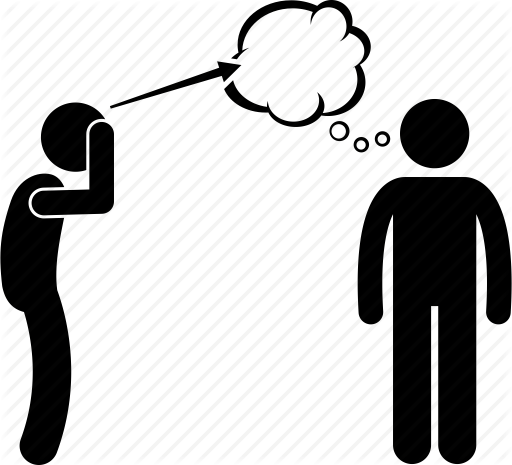 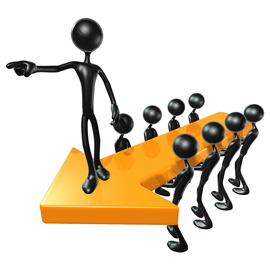 Загальні принципи управління персоналом: науковість, плановість, комплексність (системність), безперервність, нормативність, економічність, зацікавленість, відповідальність тощо.











Часткові принципи управління персоналом: відповідність функцій управління цілям виробництва; індивідуалізація роботи з кадрами; демократизація роботи з кадрами; інформатизація кадрової роботи, забезпечення її рівня, достатнього для прийняття обґрунтованих рішень; підбір кадрів для первинного виробничого колективу з урахуванням психологічної сумісності тощо.
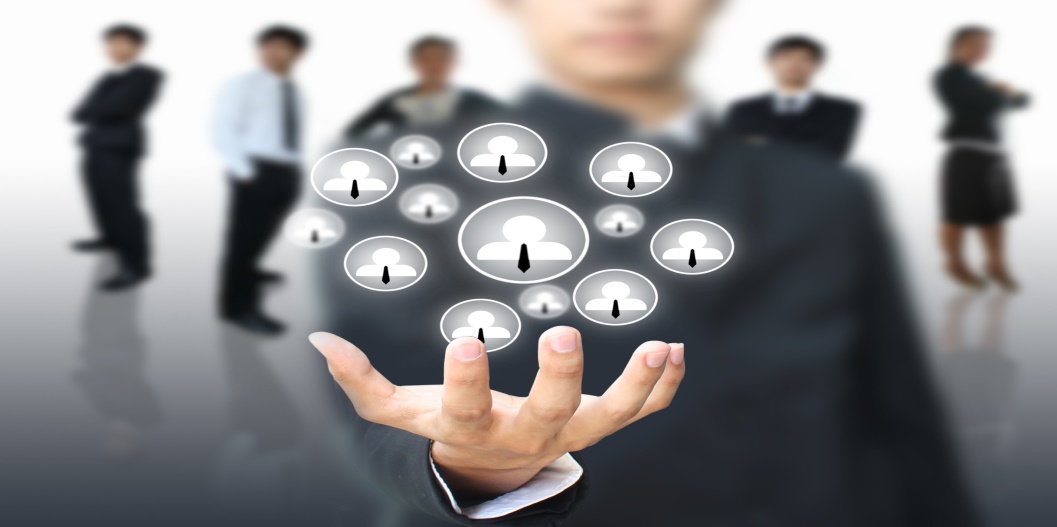 1.3. Етапи історичного розвитку управління персоналом
Виділяють такі підходи до управління персоналом: 
1. Економічний підхід (концепція управління трудовими ресурсами)
2. Органічний підхід (концепції управління персоналом, управління людськими ресурсами)
3.  Гуманістичний підхід (концепція управління людиною)
Японський і американський підходи до управління персоналом організації